November 2010
doc.: IEEE 802 15-11-0083-004e
Project: IEEE P802.15 Working Group for Wireless Personal Area Networks (WPANs)

Submission Title: LB60 comment resolution – Information Elements
Date Submitted: 14 July 2010
Source: 
   Jonathan Simon,  Ben Rolfe, Will San Filippo, Larry Taylor,  et al	
   Company: Dust Networks, BCA, SSN,DTC, others.

Voice: +1.408.395.7207, E-Mail: ben  @  blindcreek . com
Re: Summary of IE concept applied to 802.15.4 by TG4e to present to the WNG	
Abstract:	 Summarize IE concept as applied by TG4e
Purpose:	 Summarize IE concept as applied by TG4e
Notice:	This document has been prepared to assist the IEEE P802.15.  It is offered as a basis for discussion and is not binding on the contributing individual(s) or organization(s). The material in this document is subject to change in form and content after further study. The contributor(s) reserve(s) the right to add, amend or withdraw material contained herein.
Release:	The contributor acknowledges and accepts that this contribution becomes the property of IEEE and may be made publicly available by P802.15.
Slide 1
Value added
Information Elements:  
Flexible, extensible, easy to implement
Solved issues from Draft 1 with multiple colliding frame types and formates
Simplified support for needed  information exchances
Supporting specific information exchange created by PHY ammendment(s) such as TG4g
Provide simple extensibility for future MAC features in 15.4
Provide clean, simple means for protocol developments extending/leveraging 15.4 MAC
What is an IE
General form [TLV structure]:  
{Element ID, Element Length, Element content}
Extensibility/compatibility:
Implementation sees unsupported Element ID, skips to next IE
Flexibility container for information content
Extensibility of MAC frames
‘configurabiliy’ of frame types to purposes
Information Elements in 15.4e
Goals 
Minimize overhead for IE’s where possible
Partition of IE’s into vendor, defined namespaces
Partition of IE’s into long (2 octet length) IE’s  and short (1 octet length) spaces
Partition of IE’s into which SAP they are for
Nested IE’s for additional extensibility
Encoding of which IE’s are in payload (can be encrypted or not)
Ability to concatenate IE’s for different layers 

Header
Information elements, if present (as indicated by bit 13 in FC for all frames except short FC multipurpose) are placed immediately after the auxiliary security header (if present), and before any other MAC payload in all frames.

There are 2 types of IE’s:
 Header IE’s, which are used by the MAC to process the frame immediately, i.e. covers security, addressing, etc. and are considered part of the MHR.
 Payload IE’s destined for another layer or SAP and are considered MAC payload.
Slide 4
Each IE starts with an IE descriptor. Format of the descriptor is different for the 2 types.
Format of Header IE
[1 bit type = 0] [ 8 bit ID] [ 7 bit length] [ data (up to 127 octets) ]
Multiple Header IE’s may be present
8 bit ID namespace management:
0-25: vendor specific
26-122: managed
123-126: reserved
127: nested extension 
Format of Payload IE
[1 bit type = 1] [ 4 bit layer ID][11 bit length] [ data ]
Group ID space for payload IE’s are broken into where the IE data is to go:
0: For Higher Layer (pass up SDU)
1: For MLME
2: For PLME
3-15: Reserved
Multiple Payload IE’s may be present
Data may be TLV format or unformatted data
For TLV format:
Within each group ID, TLV’s are managed using similar namespace conventions to above.
0-25: short (1 octet length) vendor specific
26-122: short managed
123-126: reserved
127 – nested extension
128-224: long (2 octet length) managed
225-255: long vendor specific
Length field of each tag is 1 or 2 octets (determined by ID)
Nested IE’s
Sub-IE descriptor has a 3 bit group ID and 5 bits of Sub-IDs. Each group is responsible for managing their Sub-IDs.
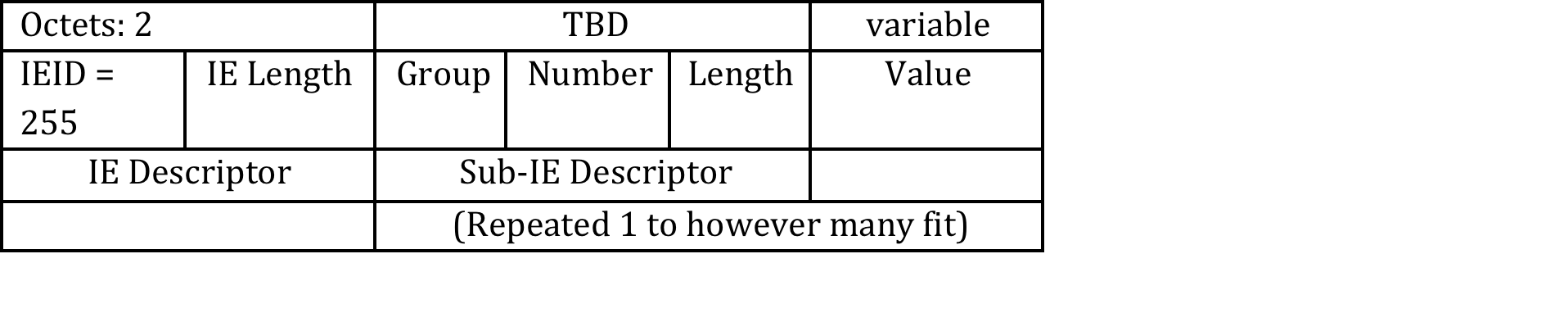 Nested IE query (probe) request:
Simple IE – each entry in request list is just IE ID.
Nested IE – each entry in request list is IE ID (255), count of sub-IDs, and list of sub-IDs
Example:
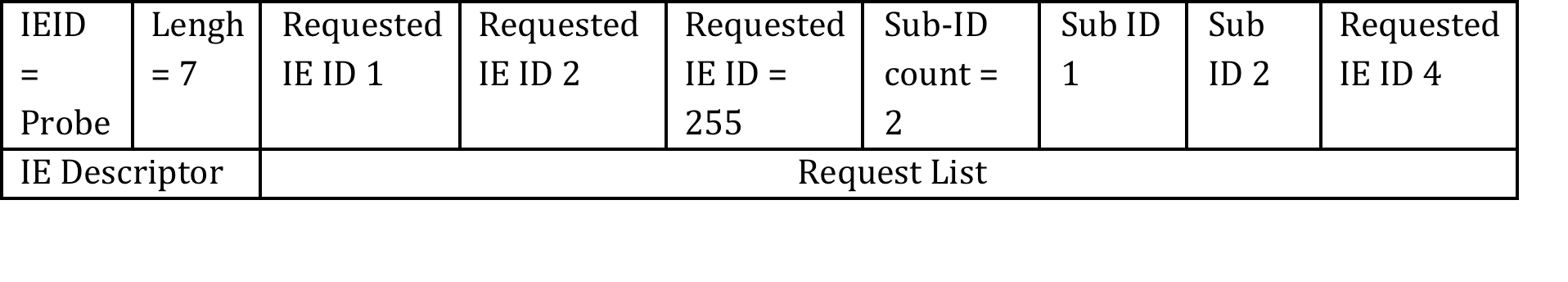